ΠΛΑΣΜΑΤΟΚΥΤΤΑΡΙΚΕΣ ΔΥΣΚΡΑΣΙΕΣΑΠΕΙΚΟΝΙΣΤΙΚΕΣ ΜΕΘΟΔΟΙΜΗ ΦΑΡΜΑΚΕΥΤΙΚΗ ΑΝΤΙΜΕΤΩΠΙΣΗ
Α ΄ΠΡΟΠΑΙΔΕΥΤΙΚΗ ΠΑΘΟΛΟΓΙΚΗ ΚΛΙΝΙΚΗ
             ΑΙΜΑΤΟΛΟΓΙΚΟ ΤΜΗΜΑ
              Παπαδάτου Μαύρα, ειδ/νη  Αιματολογίας
Γιατί μας ενδιαφέρει η κατάλληλη απεικονιστική μέθοδος?
Διάγνωση          ΠΜ?, υψηλού κινδύνου SMM?, η oσφυαλγία σε ηλικιωμένους αποτελεί ένα συχνό σύμπτωμα
Ανταπόκριση στη θεραπεία (RTT, Response to treatment)
Eπιπλοκές πριν, κατά τη διάρκεια ή μετά τη θεραπεία
Επανέλεγχος νόσου (Follow-up)
Ποιες είναι οι σύγχρονες απεικονιστικές μέθοδοι που χρησιμοποιούμε
Ολόσωμη Αξονική Τομογραφία Χαμηλής Συχνότητας (WBLDCT, Whole Body Low Dose Computed Tomography)

Ολόσωμη Μαγνητική Τομογραφία (WBMRI, Whole Body Magnetic Resonance Imaging)/ Mαγνητική Τομογραφία Λεκάνης/Ισχίων (MRI spine/pelvis).

18F-FDG PET/CT scan


¶    Η απλή Ακτινογραφία θα αναφερθεί, αλλά η πραγματοποίησή της περιορίζεται μόνο στις περιπτώσεις που δεν υπάρχει διαθέσιμη καμία από τις άνωθι εξετάσεις.
Λίγα λόγια για την παθογένεια της Μυελωματικής Οστικής νόσου...
Ο βασικός μηχανισμός οφείλεται στην απορρύθμιση του άξονα RANK-RANKL-OPG (RANK: Receptor Activating NFkB, RANKL: Receptor Actinating NFkB Ligand, OPG:Osteoprotegerin)
Φυσιολογικά οι προ-οστεοκλάστες εκφράζουν στην επιφάνειά τους τον RANK, που συνδέεται με τον RANKL, επάγοντας την ωρίμανση των οστεοκλαστών. Προκειμένου να αποφευχθεί η οστεολυτική δραστηριότητα η OPG συνδέεται με τον RANKL.
Aντίθετα, τα μυελωματικά κύτταρα μέσω έκκρισης προ-οστεοκλαστικών κυτοκινών (ΟΑFs, Osteoclast Activating Factors) μειώνουν την έκφραση OPG, αυξάνοντας την έκφραση του RANKL στην επιφάνεια των οστεοβλαστών/κυττάρων του στρώματος. Η περίσσεια αυτή συνδέεται με τον RANK ευοδώνοντας την οστεόλυση.
Επιπλέον, τα μυελωματικά κύτταρα μέσω του πολλαπλασιασμού τους διαταρράσουν την αρχιτεκτονική του οστίτη ιστού και λόγω της μειωμένης οστεοβλαστικής δραστηριότητας προάγουν την οστεοπενία και την ευθραυστότητα του οστού 

¶ 80% των ασθενών εμφανίζει οστική νόσο ήδη από τη διάγνωση
ΜΕΡΙΚΑ  ΙΣΤΟΡΙΚΑ  ΣΤΟΙΧΕΙΑ…
2003: το IMWG ορίζει την οστική νόσο ως οστεολυτικές βλάβες ή/και οστεοπόρωση με συμπιεστικά κατάγματα
2014: αναθεώρηση των κριτηρίων καθώς φαίνεται πως η θεραπεία οφελεί ασθενείς που βρίσκονται στο προμυελωτικό στάδιο (MGUS, SMM) αλλά είναι υψηλού κινδύνου- Εισαγωγή βιοδεικτών/Myeloma Defining Events. Aρκεί η παρουσία 2 ή περισσότερων εστιακών βλαβών δμ 5χιλ τουλάχιστον ,στη WBMRI.
2019:  Ορίζεται ως πρώτο εργαλείο για τη διάγνωση της νόσου η WBLDCT. Επί αρνητικού αποτελέσματος και υψηλής κλινικής υποψίας, ακολουθεί περαιτέρω έλεγχος με WBMRI.
Συμβατική Απλή Ακτινογραφία
ΑΡΧΗ: Ο πολλαπλασιασμός των μυελωματικών κυττάρων (MCs, Myeloma Cells) προκαλεί διάβρωση του δοκιδώδους(trabecular) οστού και τελικά οστεόλυση.
ΤΕΧΝΙΚΗ: ΠΟ και πλάγιες λήψεις κρανίου,θώρακα, ΣΣ, λεκάνης και μηριαίων οστών. Ολική δόση ακτινοβολίας 1.7-2.4 mSv.
ΕΥΡΗΜΑΤΑ: Οστεολυτικές βλάβες, γενικευμένη οστεοπενία, συμπιεστικά κατάγματα ΣΣ, τυπική εικόνα κρανίου “Raindrop  skull”.
ΜΕΙΟΝΕΚΤΗΜΑΤΑ: Μειωμένη ευαισθησία, αυξημένο ποσοστό ψευδώς αρνητικών, καθώς οι βλάβες απεικονίζονται μόνο όταν 50-70% του οστού έχει καταστραφεί.
ΣΥΣΤΑΣΗ: Δε συστήνεται παρά μόνο στις περιπτώσεις που καμία άλλη μέθοδος δεν είναι διαθέσιμη.
Raindrop Skull..
WBLDCT
ΑΡΧΗ: ΄Οπως και στην απλή ακτινογραφία
ΤΕΧΝΙΚΗ:  120kV/50-70mAs. Πάχος λήψης 2 χιλ., από το κρανίο μέχρι εγγύς μετάφυση κνήμης?. Χωρίς σκιαγραφικό μέσο. Ολική δόση ακτινοβολίας 4.1-7.5 mSv.
ΕΥΡΗΜΑΤΑ: Οστεολυτικές μυελωματικές βλάβες (οστεόλυση +/- σκληρυντικές εστιές, ασυνέχεια οστικού φλοιού, εξωμυελική νόσος), διάχυτη οστεοπενία, οστεοπορωτικα/κακοήθη/συμπιεστικά κατάγματα.
MEIONEKTHMATA: Μειονεκτεί στον έλεγχο ανταπόκρισης στη θεραπεία  συγκριτικά με το PET, εκτός αν υπάρχει σαφής υποτροπή.
ΣΥΣΤΑΣΗ: Αρχικός έλεγχος διάγνωσης σε υψηλού κινδύνου MGUS, ασυμπτωματικό ΠΜ, ΠΜ (IMWG, 2019). Aυξημένη ευαισθησία (~70%, απαιτείται μόνο 5% οστική καταστροφή για να γίνουν εμφανείς οι βλάβες). Αυξημένη ειδικότητα (~90%). Στοιχεία ανταπόκρισης στη θεραπεία  θεωρούνται: εικόνα περιφερικής σκλήρυνσης (πχ στο άκρο σπονδυλικού σώματος), μείωση του μεγέθους/αριθμού των αρχικών οστεολυτικών βλαβών, σήμα πυκνότητας λίπους εντός της προηγηθείσασας βλάβης. Αντίθετα, μπορεί να υπάρχουν στοιχεία υποτροπής.
WBLDCT
WBMRI
ΑΡΧΗ: Τα μυελωματικά κύτταρα αντικαθιστούν το λίπος, αλλάζοντας την ένταση του σήματος
ΤΕΧΝΙΚΗ: Υπάρχουν διάφορες ακολουθίες που μπορούν να δημιουργηθούν. Τ1, DWI (Diffusion Weighted Imaging, ακολουθία διάχυσης), DWIBS (DWI+Background Body Signal Suppresion+/- STIR (Short Tau Inversion Recovery), DCE (Dynamic Contrast Enhanced)
ΕΥΡΗΜΑΤΑ : 5 πρότυπα απεικόνισης του Μ.Ο (φυσιολογικό, διάχυτο, εστιακό, συνδυασμός διάχυτου & εστιακού, ποικίλο (εικόνα «Salt & Pepper).
ΜΕΙΟΝΕΚΤΗΜΑΤΑ: Mειονεκτεί έναντι του ΡΕΤ για το RTT (ευαισθησία 64%). Εύρημα θετικής ανταπόκρισης στη θεραπεία αποτελεί η αύξηση του σήματoς στην Τ1 ακολουθία στην περιφέρεια των εστιακών βλαβών. Στο μέλλον η DWI-MRI μπορεί να αποδειχθεί ανώτερη. Δεν μπορεί να εφαρμοστεί σε ορισμένους ασθενείς (πχ όσοι φέρουν βηματόδοτη, κοχλιακά εμφυτεύματα, νεφρική νόσος)
ΣΥΣΤΑΣΗ: Αρχικός έλεγχος διάγνωσης, επί αρνητικών ευρημάτων στη WBLDCT και ισχυρής κλινικής υποψίας (σύμφωνα με τις αγγλικές οδηγίες η WBMRI είναι η αρχική εξέταση στον έλεγχο διάγνωσης- cost/effect). Ευαισθησία 68-100%. Ειδικότητα 83-100%. Όταν η ολόσωμη MRI δεν είναι δυνατή, μπορούμε να επιλέξουμε MRI λεκάνης/ισχίων. Διερεύνηση επιπλοκών (κατάγματα, επεμβάσεις αποσυμπίεσης), αποτελεί το gold standard. Προγνωστικά ευρήματα, η παρουσία περισσότερων από 7 βλαβών έχει συσχετιστεί με χειρότερη πρόγνωση.
Πρότυπα Απεικόνισης Οστικής Μυελωματικής Νόσου
Τ1 Ακολουθία
ΑΡΧΗ/TEXNIKH: Η σημαντικότερη. Ακολουθείται το πρωτόκολλο Dixon, σύμφωνα με το οποίο υπάρχει συγκεκριμένη ένταση σήματος για καθένα ξεχωριστά από το λίπος, ύδωρ, εντός και εκτός φάσης, και η καταστολή του λίπους είναι ομοιογενής.
EYΡΗΜΑΤΑ: Φυσιολογικά, τα σπονδυλικά σώματα έχουν αυξημένη ένταση σήματος συγκριτικά με τους γειτονικούς μύες και το ΜΔ. Σε μυελωματική διήθηση ή reconversion Μειωμένο σήμα (δ/δ μεταξύ των δύο, πρότυπο ανάπτυξης, ποσοστό μείωσης έντασης του σήματος)
DWI Aκολουθία
AΡΧΗ/ΤΕΧΝΙΚΗ: Βασίζεται στη μείωση της έντασης του Τ2 σήματος, καθώς περνά/διαχέεται από περιοχές με υψηλή συγκέντρωση μοριών ύδατος.  
ΕΥΡΗΜΑΤΑ: Φυσιολογικά μειωμένη ένταση σήματος λόγω του λίπους στο ΜΟ, την παρουσία δοκιδώδους οστού και τη μειωμένη αγγείωση. Στη Μυελωματική νόσο ισχύουν τα αντίθετα, οπότε υπάρχει αυξημένη ένταση σήματος.
ΜΕΙΟΝΕΚΤΗΜΑΤΑ: Δυσκολία διάκρισης μεταξύ οστεοπορωτικών-καλοηθών και νεοπλασματικής αιτιολογίας καταγμάτων
DWIBS/ STIR Ακολουθία
ΑΡΧΗ: Ανεξάρτητη από αναπνευστική διακύμανση, καταστολή λίπους
ΕΥΡΗΜΑΤΑ: Μπορεί να δ/δ τα καλοήθους από τα νεοπλασματικής προέλευσης κατάγματα. Aυξημένη ένταση σήματος στην οστική μυελωματική νόσο.
MEIONEKTHMATA: Η καταστολή του λίπους μπορεί να είναι αυξημένη σε κάποιους ασθενείς (πχ ηλικιωμένοι), με αποτέλεσμα να υπάρχουν ψευδώς θετικά ευρήματα, παρα την αυξημένη ευαισθησία.
T1 Aκολουθία και STIR
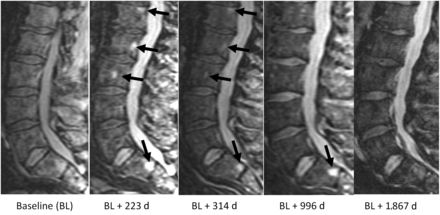 DCE Aκολουθία
ΑΡΧΗ: Βασίζεται στην αυξημένη αγγειογένεση της Μυελωματικής νόσου. Ουσιαστικά πρόκειται για Τ1 ακολουθία πριν , κατά τη διάρκεια και μετά την έγχυση του σκιαγραφικού (γαδολίνιο). Ακολούθως, αξιολογείται η διάχυση και η καμπύλη χρόνου-έντασης (ΤΙC, Time-Intensity Curve).
ΕΥΡΗΜΑΤΑ: Φυσιολογικά χαμηλή μέγιστα ένταση που σταδιακά μειώνεται ή φτάνει plateau. Σε πλασματοκυτταρική διήθηση, απότομη και μεγάλη αύξηση της έντασης του σήματος που ακολουθείται από εξίσου γρήγορη πτώση.
18F-FDG PET/CT Scan
ΑΡΧΗ: Τα ταχέως πολλαπλασιαζόμενα νεοπλασματικά κύτταρα έχουν αυξημένη ανάγκη σε γλυκόζη, οπότε και υπερεκφράζουν τον υποδοχέα GLUT στην επιφάνειά τους. Χορηγώντας στον ασθενή το ραδιοφαρμακο 18FDG αυτό εγκλωβίζεται  εντός των μυελωματικών κυττάρων. 
ΤΕΧΝΙΚΗ: Ενδοφλέβια χορήγηση 13.7 mCl Ραδιοφαρμάκου. Λήψη από το κρανίο έως τα μηριαία οστά.
ΜΕΙΟΝΕΚΤΗΜΑΤΑ: Μπορεί να έχουμε ψευδώς αρνητικά αποτελέσματα από εγκεφαλικό παρέγχυμα λόγω της φυσιολογικής υπερμεταβολικής δραστηριότητας. Δεν υπάρχουν σαφή κριτήρια για την ερμηνεία των αποτελεσμάτων-υπόκειται στον εξεταστή. Το ραδιοφάρμακο 18F-FDG  παρουσιάζει περιορισμούς-προσπάθεια δημιουργίας εναλλακτικών ουσιών.
ΣΥΣΤΑΣΗ: Στον αρχικό έλεγχο της διάγνωσης εξέταση εκλογής για εξωμυελική νόσο . Στις υπόλοιπες περιπτώσεις ΠΜ, αν ο αρχικός έλεγχος με WBLDCT είναι αρνητικός, η διενέργεια ΡΕΤ μπορεί να ανιχνεύσει τις περιπτώσεις που η ΟΜΒ είναι (-), πχ εστιακό πρότυπο ανάπτυξης (patchy distribution). Gold standard αναφορικά με το RTT- η υποχώρηση ή μη των βλαβών σχετίζεται με την πρόγνωση. 
¶  Ο ελάχιστος  χρόνος που μπορεί να φανεί η απόκριση της οστικής νόσου στη θεραπεία είναι 6 μήνες, ενώ για να φανεί η βελτίωση στην οστική αρχιτεκτονική απαιτείται μεγάλο χρονικό διάστημα (μέσος χρόνος ~23μήνες)
MRI και PET/CT ως Προγνωστικοί παράγοντες
Διαφοροδιαγνωστικά προβλήματα..Άλλες Γαμμαπάθειες
Γενικά, η απεικόνιση από μόνη της δεν αρκεί. Είναι
συνδυασμός κλινικών και παρακλινικών στοιχείων.
ΠΛΑΣΜΑΤΟΚΥΤΩΜΑ
ΡΟΕΜS
MΑΚΡΟΣΦΑΙΡΙΝΑΙΜΙΑ  Waldenstrom (WM)

1.    ΠΛΑΣΜΑΤΟΚΥΤΩΜΑ: Αφορά δύο μορφές. Το Μονήρες Οστικό Πλασματοκύτωμα (εξορμάται από τον οστίτη ιστό). Αποτελεί τη συνηθέστερη μορφή (70%), πτωχότερη πρόγνωση, μεγαλύτερος κίνδυνος εξέλιξης σε ΠΜ(35%). Πρέπει να αποκλειστεί η συνοδός παρουσία άλλης οστεόλυσης (ΠΜ?) ή μαλακού ιστού. Η WBMRI αποτελεί την εξέταση εκλογής, με χαρακτηριστικά ευρήματα  την οστεολυτική βλάβη, την εξεσημασμένη λέπτυνση του φλοιού , εικόνες όπως “mini-brain appearance”, “soap-bubble lesion”. Το Μονήρες Εξωμυελικό Πλασματοκύτωμα  εξορμάται από ιστό μαλακών μορίων. Η εξέταση εκλογής είναι το ΡΕΤ.
Διαφοροδιαγνωστικά προβλήματα..Άλλες Γαμμαπάθειες
POEMS: Σπάνια πολυσυστημική νόσος (πολυνευροπάθεια, οργανομεγαλεία, ενδοκρινοπάθεια, μονοκλωνική γαμμαπάθεια, δερματικές αλλαγές). Καλύτερη πρόγνωση από το ΠΜ. 95% των ασθενών εμφανίζει οστεοσκληρυντικές αλλοιώσεις, είτε ομοιογενώς είτε περιφερικά  γύρω από ένα «διαυγές» κέντρο. Εξέταση εκλογής: WBLDCT

WM: Μονοκλωνική γαμμαπάθεια καλοήθους σύνήθωε πορείας, που χαρακτηρίζεται από αναιμία, υπεργλοιότητα αίματος, λεμφαδενοπάθεια και παρουσία λεμφοπλασματοκυττάρων στο ΜΟ. Δεν υπάρχουν εστιακές οστικές βλάβες. Μπορεί να απεικονίζονται οστικά έμφρακτα, στο πλαίσιο του σ. Υπεργλοιότητας. Εξέταση εκλογής θεωρείται η MRI.
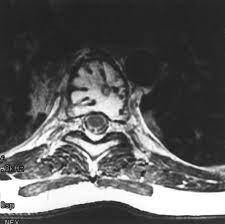 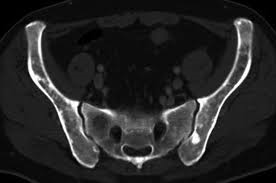 ΥΠΟΣΤΗΡΙΚΤΙΚΕΣ ΜΕΘΟΔΟΙ ΑΝΤΙΜΕΤΩΠΙΣΗΣΠΛΑΣΜΑΤΟΚΥΤΤΑΡΙΚΩΝ ΔΥΣΚΡΑΣΙΩΝ
ΚΥΦΟΠΛΑΣΤΙΚΗ: Εισαγωγή μπαλονιού το οποίο εκπτύσσεται εντός του σπονδύλου, ο οποίος ανακτά το «χαμένο» του ύψος. Kατόπιν αυτό διατηρείται με την εισαγωγή υλικού εντός (τσιμέντο).  Υπερέχει της σπονδυλοπλαστικής. Επιπλοκές της μεθόδου αποτελούν το επισκληρίδιο αιμάτωμα, η σήψη/φλεγμονή. Αντενδείξεις είναι οι αιμορραγικές διαταραχές, σοβαρή καρδιοαναπνευστική ανεπάρκεια, συμπιεστικά φαινόομενα.

ΑΚΤΙΝΟΘΕΡΑΠΕΙΑ (RT, Radiotherapy): Μπορεί να χρησιμοποιηθεί για την ανακούφιση του περιπατητικού ασθενούς από τον πόνο, σε χαμηλή δόση ακτινοβολίας 3-4 Gy. Εναλλακτικά ως επείγουσα μέθοδος για την αποσυμπίεση της ΣΣ, με ή χωρίς χειρουργική παρέμβαση.
Σπονδυλοπλαστική, Κυφοπλαστική
ΚΥΦΟΠΛΑΣΤΙΚΗ
Λεπτομερής Προεγχειρητικός Σχεδιασμός  
Πρηνής Θέση 
 C arm
 Οδηγά σημεία – Επίπεδο κατάγματος 
 Εισαγωγή οδηγού trocar 
 Εισαγωγή αεροθαλάμου 
 Ανάταξη Ύψους Σπονδυλικού Κατάγματος 
 Συνεχής μέτρηση πίεσης αεροθαλάμου 
 Έγχυση βιολογικού τσιμέντου
[Speaker Notes: Στη  μελέτη  μας  έχουν λάβει  χώρα δεκαεπτά κυφοπλαστικές. Οι  ασθενείς ήταν 4 άνδρες και 13 γυναίκες με διάμεση ηλικία τα  67έτη (εύρος 45 έως 79 έτη) με συνολικά 43 κατάγματα της σπονδυλικής στήλης ή σημαντικές οστεολυτικές βλάβες. Στους  ασθενείς  αυτούς επιλέχθηκε η  παρέμβαση  να  γίνει σε  διάστημα ύφεσης του νοσήματος. 

Μετά από λεπτομερή προεγχειρητικό σχεδιασμό ο ασθενής τοποθετείται σε πρηνή θέση στο χειρουργικό τραπέζι. Η επέμβαση μπορεί να εκτελεστεί κυρίως με τοπική όσο και με γενική  αναισθησία. Με την χρήση ακτινοσκοπικού μηχανήματος C-arm (ενός ή ακόμα και δύο) εντοπίζονται τα οδηγά σημεία και το επίπεδο του κατάγματος. Εισάγεται διαδερμικά οδηγός σύρματος k-wire διαυχενικά στους σπονδύλους. Πραγματοποιείται τομή μικρότερη του ενός εκατοστού και στην συνέχεια εισάγεται ένα ειδικό εργαλείο οδηγός τύπου trocar (σωληνωτό), μέσω του οποίου θα συνεχιστεί η υπόλοιπη επέμβαση. Ακολούθως μέσω του trocar εισάγεται στο σπονδυλικό σώμα ο αεροθάλαμος και  πραγματοποιείται  η ανάταξη του ύψους του κατάγματος του σπονδυλικού σώματος. Στο σημείο αυτό πρέπει να τονιστεί ότι υπάρχει συνεχής μέτρηση της πίεσης του μπαλονιού προκειμένου να αποφευχθεί η θραύση του. Η σύριγγα που φέρει το μπαλόνι μετράει ταυτόχρονα και την πίεσή του σε μονάδες PSI. Ακολούθως και εφόσον η ανάταξη επιβεβαιώνεται από την ακτινοσκόπηση ακολουθεί  έγχυση  βιολογικού τσιμέντου στοχεύοντας στη διατήρηση του ύψους και την ενδυνάμωση του σπονδυλικού σώματος. 
Η διάρκεια του χειρουργείου υπολογίζεται περίπου 30-45 λεπτά για κάθε σπονδυλικό σώμα, ενώ η επέμβαση μπορεί να περιλαμβάνει περισσότερους από έναν σπονδύλους]
ΚΥΦΟΠΛΑΣΤΙΚΗ
Σας ευχαριστώ για την προσοχή σας!